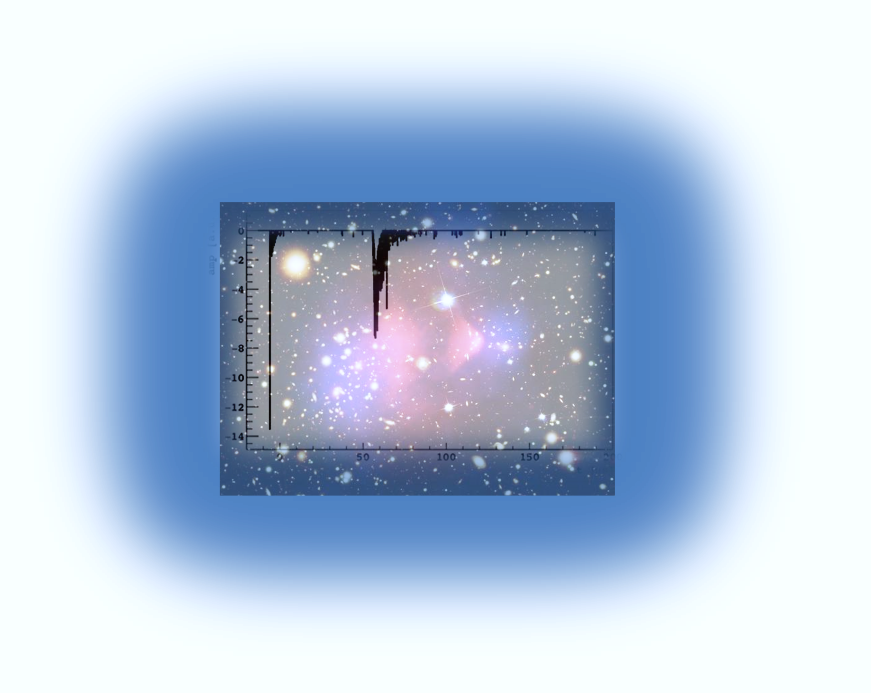 Low Radioactivity Argon for Dark Matter searches
Roberto Santorelli
CIEMAT – Madrid
(on behalf of the DarkSide Collaboration)
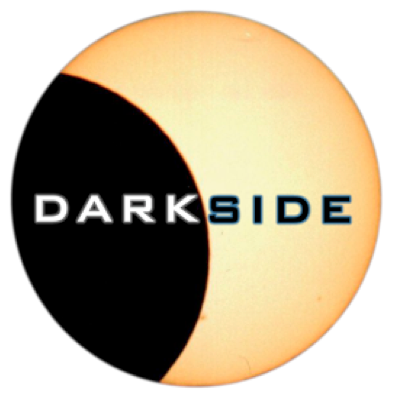 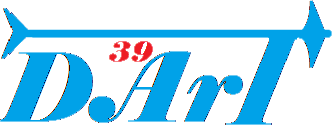 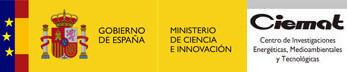 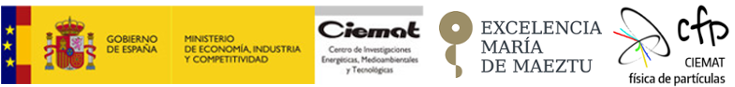 TIPP 2023 – CTICC Cape Town, 06/Sep/2023
Topical workshop on “New Horizons in TPCs”  –  Santiago de Compostela 6-October-20
Outline
LAr for Dark Matter direct searches
Ar-39 in atmospheric Ar 
Radiopure UG-Ar: extraction and purification 
DArT experiment @ LSC
Prospects of the UG-Ar for rare event searches
Conclusions
Roberto Santorelli  - TIPP 2023                      2
LAr: A Dream technology for DM search
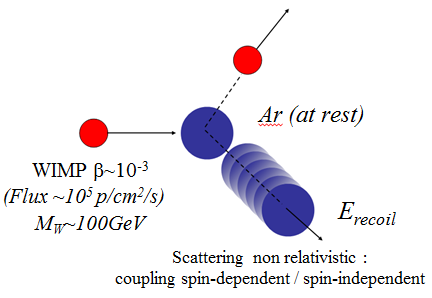 Large Exposure (Mass  Time) : 100s tonneyear
 Low Energy Threshold   :     ~10 keV 
 Event topology                :    alpha, muon..
 Discrimination between Signal and Bkg:   > 108
 Bkg Rate after cuts          : <0.1 evt in the exposure
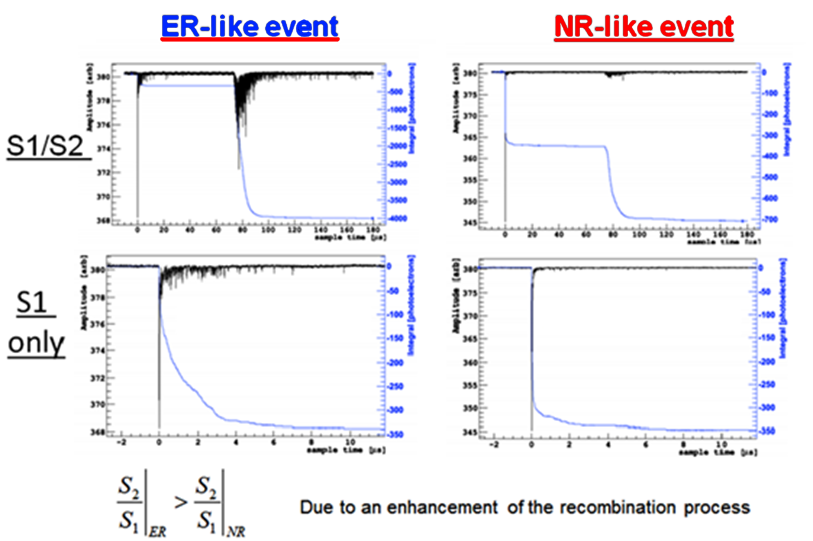 Background                          Interesting Signal
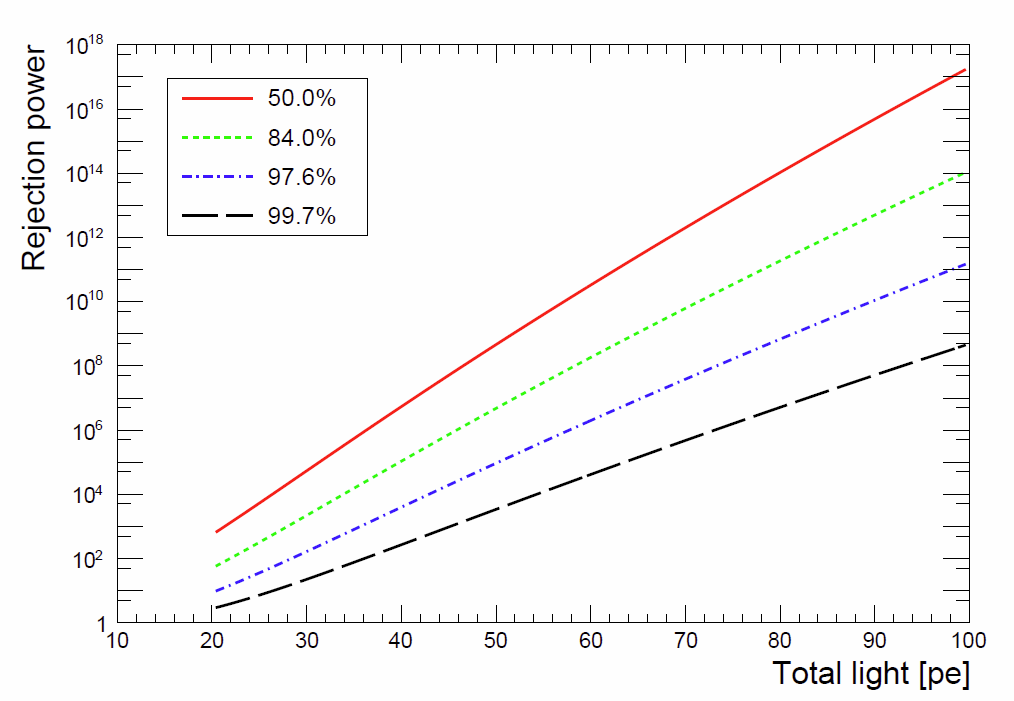 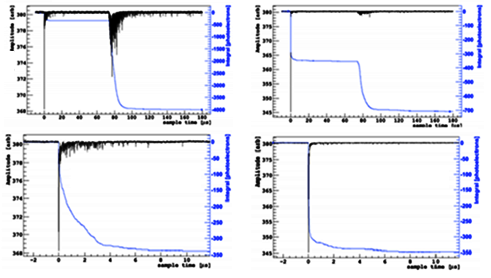 Ionization / 
Scintillation
Scintillation
Pulse Shape
ArDM @ LSC
JCAP 12 (2018) 011
Due to enhanced electron –ion 
recombination for NR
Roberto Santorelli  - TIPP 2023                      3
DarkSide-20k @ LNGS
≈650 t Ar in a  membrane cryostat (VETO)
50 t (20 t FV) Ar target
21 m2 cryogenic SiPMs 
>10 phe/keV in the TPC (S1)
top/bottom planes Gd loaded (1%) acrylic (n- thermalization/capture)
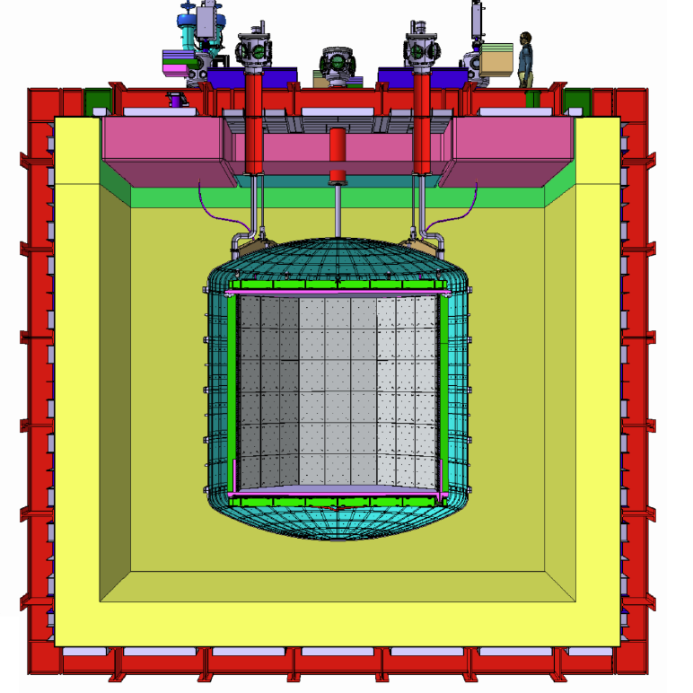 DS-20k UG @ LNGS
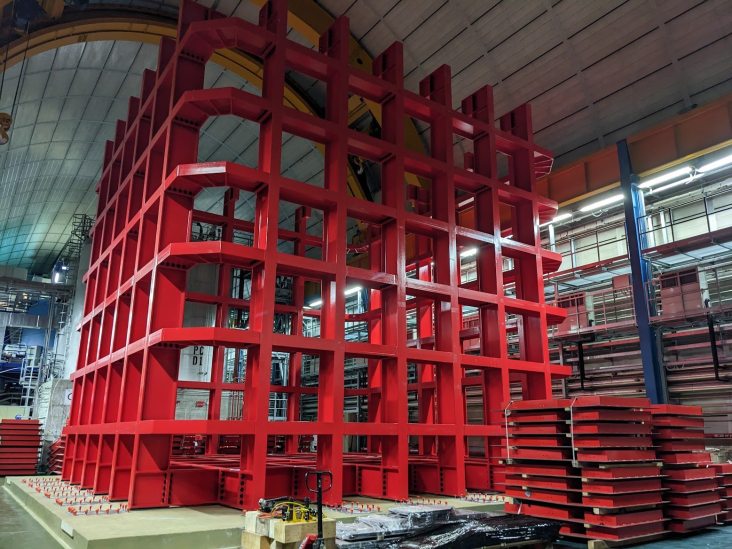 365 cm drift
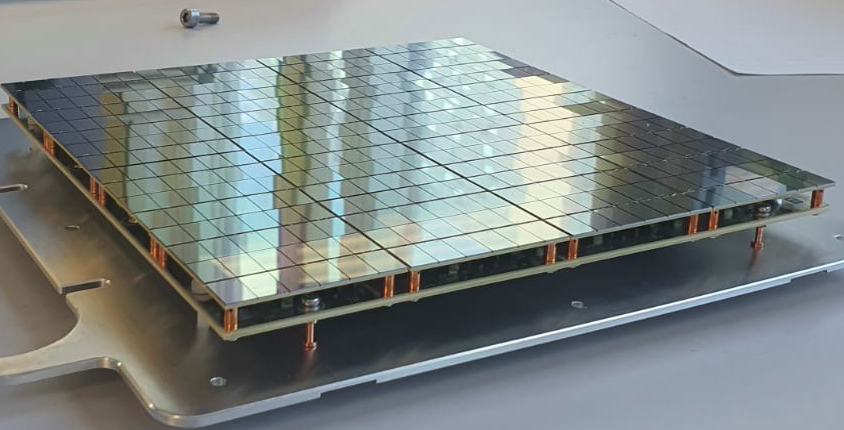 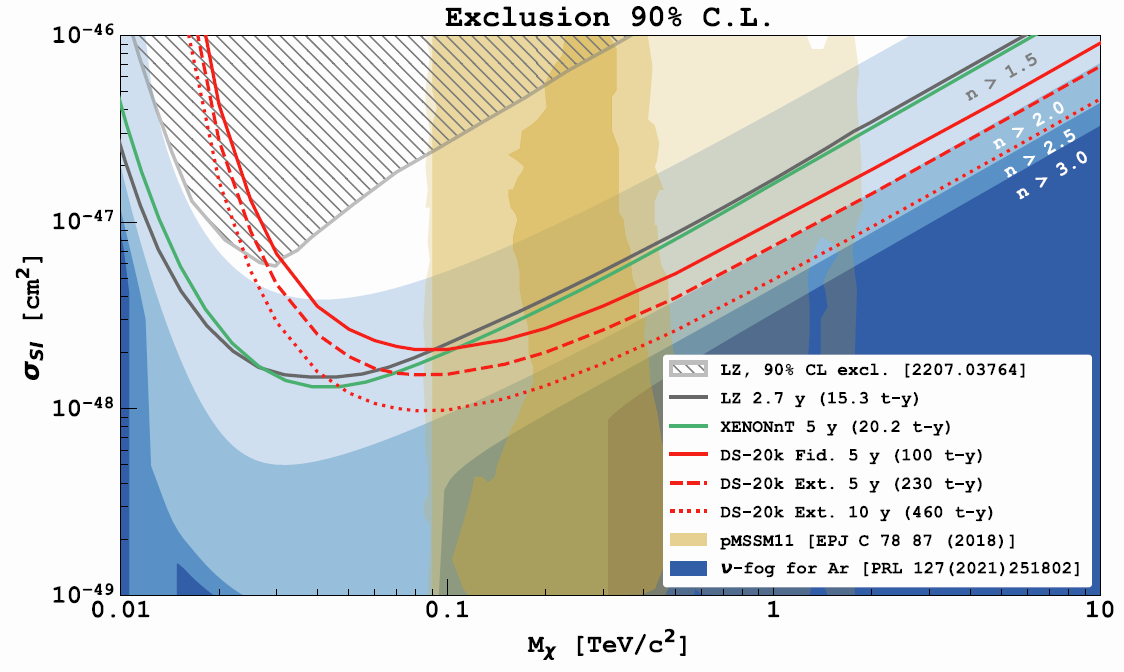 200 ty: 6.3×10-48cm2                             (90% C.L., 1 TeV/c2)
 < 0.1 bkg in 200×20 ty exposure 	Background free
Roberto Santorelli  - TIPP 2023                      4
Frontiers
Large mass (tens to hundreds of tons) and long drift (some  meters scale)
Very low thresholds ( keV)
New sensors
Extreme radiopurity
Roberto Santorelli  - TIPP 2023                      5
39Ar in Atmospheric Argon (AAr)
β-emitter with 565 keV endpoint, T1/2=269 y    (cosmogenic)
Pure beta emitter, no accompanying gamma radiation
17 mBq/m3 in atmosphere     
Present in AAr due to the production process (isotopic abundance  8×10-16 g(39Ar)/g(NatAr)  )
“Measurement of the specific activity of Ar-39 in natural Argon”
NIM-A 574 (2007) 83–88
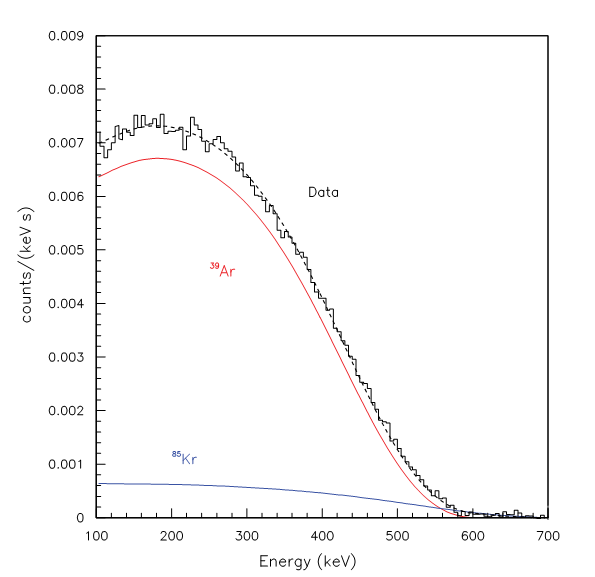 1.01  0.02(stat)  0.08(syst) Bq/kg of NatAr
Pileup problems in  multi-ton TPCs!!!
Roberto Santorelli  - TIPP 2023                      6
Radiopure target: Underground Argon (UAr)
Argon from underground  	gas reservoirs 		shielded from cosmic rays 

Production from natural radioactivity reactions (e.g. (α, n)-induced on 39K) suppressed if the gas is from the mantle (ppb level of U and Th)
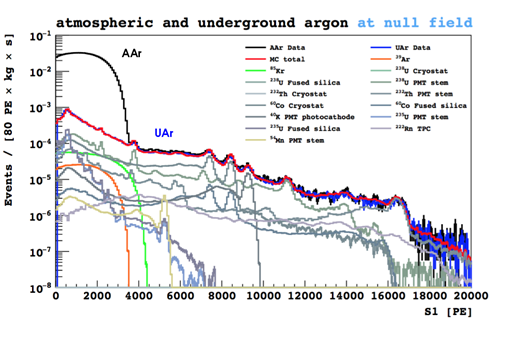 1400 ± 200 39Ar depletion factor in UAr with respect to AAr
Phys. Rev. D 93, 081101 (2016)
International effort underway to procure radiopure argon extracted from underground reservoirs
Roberto Santorelli  - TIPP 2023                      7
Extraction – Purification – Measurement
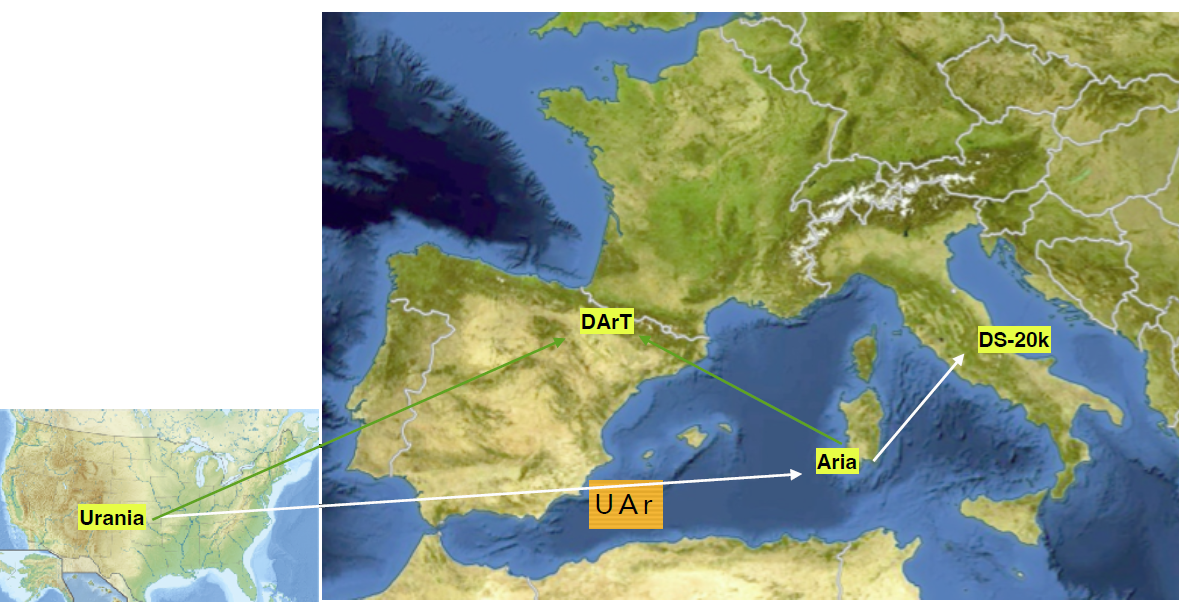 Three sites to extract, purify and measure the radiopure argon
Roberto Santorelli  - TIPP 2023                      8
Extraction
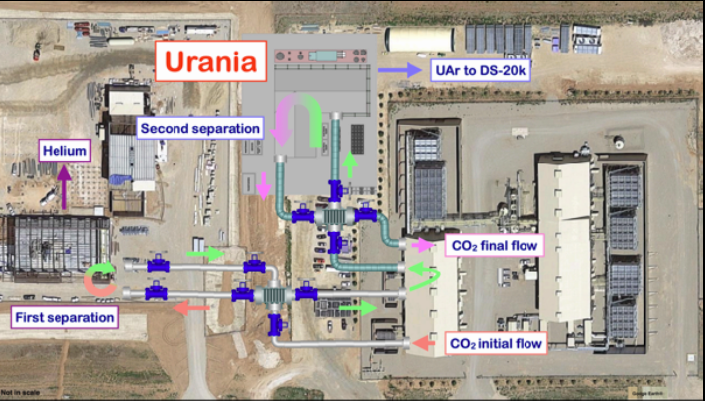 URANIA project:    Production                                 ready for construction in Cortez mine, Colorado.  First procurement of 60 ton from the CO2 wells 
	250 kg/d, 99.99% purity
      	     (120t +25th per 0vbb)
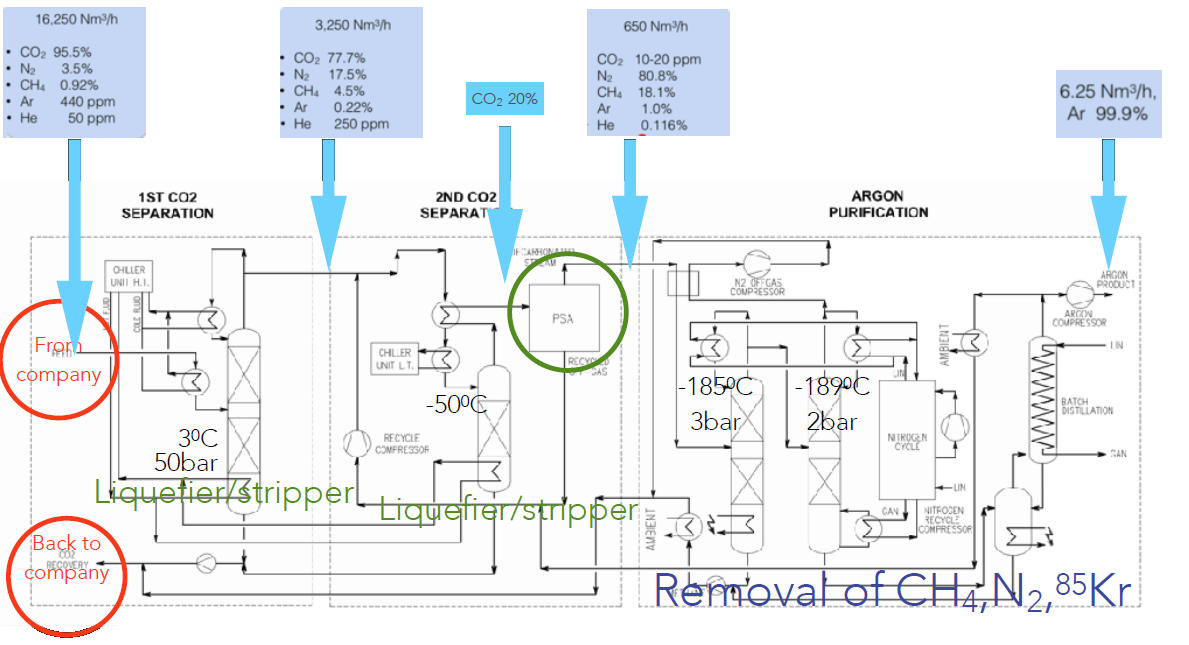 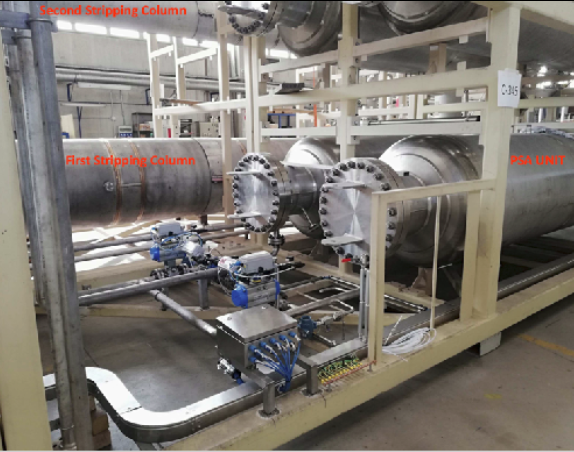 Roberto Santorelli  - TIPP 2023                      9
Purification to the detector grade
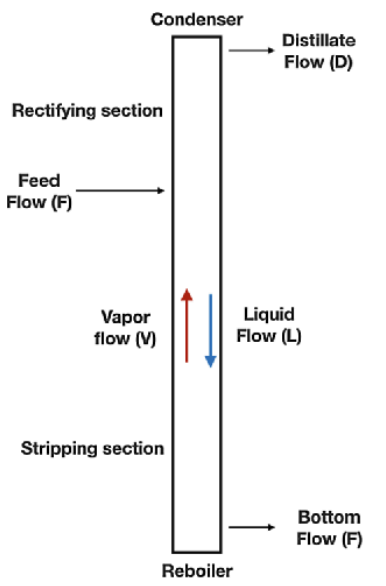 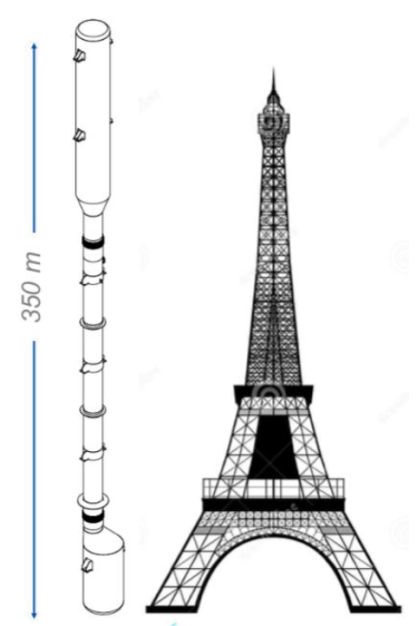 ARIA project: Ar chemical purification     by cryogenic distillation (1t/day)
350 m height, 31.8 cm inner cryogenic distillation column (Sardinia, Italy) 
The tallest ever built of this type
Designed to reduce the isotopic abundance of Ar-39 in UAr
     by another factor of 10 per pass
Production rate with ARIA in chemical purification mode (DarkSide-20k): 1ton/day
Production rate with ARIA in isotopic separation mode: several kg d-1

Medical applications (isotope supply)
Roberto Santorelli  - TIPP 2023                      10
ARIA
Top module (Condenser) - 7m
Middle modules -12m
Bottom module (boiler) - 5m
SERUCI-0: short version of the Aria column using only the reboiler, the condenser, and one central module
SERUCI-1: 28 middle modules
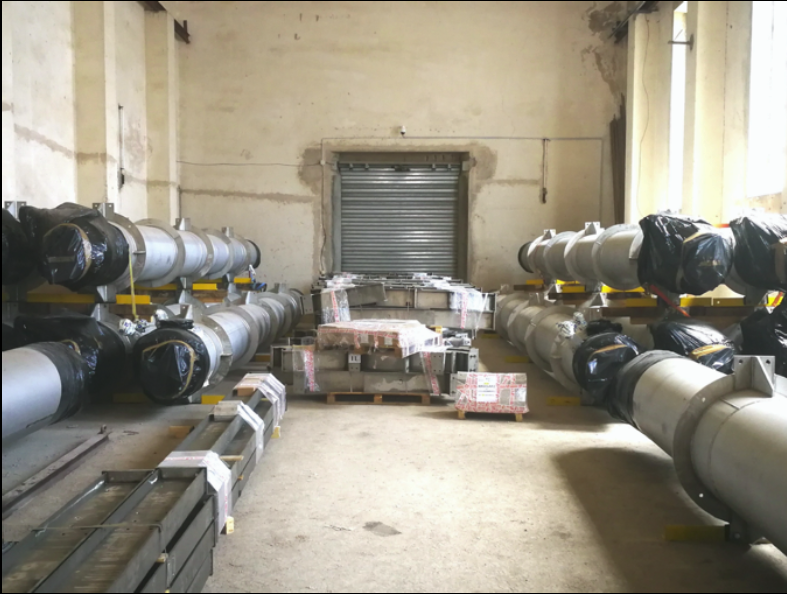 Successful nitrogen
distillation run of the SERUCI-0 prototype installed outside the Carbosulcis coal mine
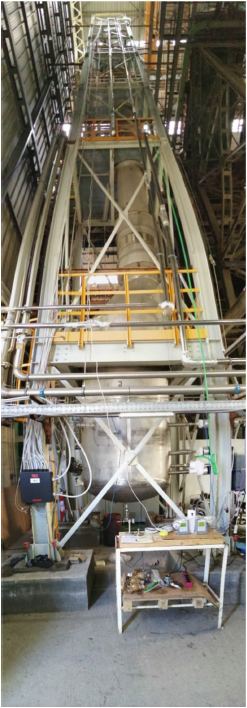 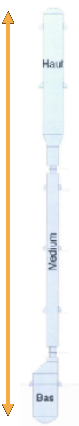 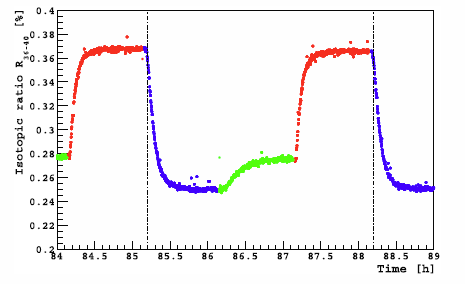 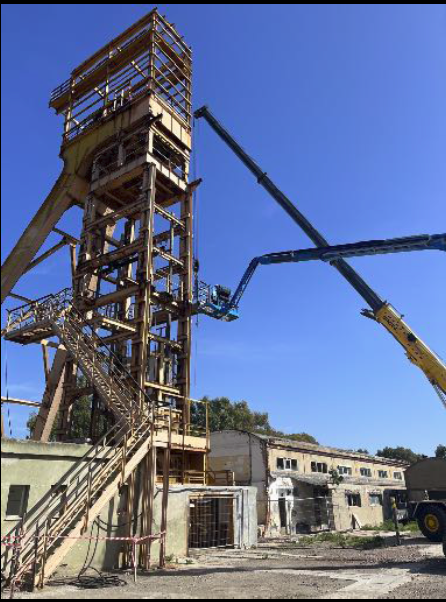 Isotopic ratio 36Ar/40Ar as a function of time.
Eur.Phys.J.C 83 (2023) 4, 435
11
UAr radiopurity measurement @LSC:ArDM
Main Lab under mount Tobazo
 ~850 m rock
 ~2500 mwe
 1400 m2
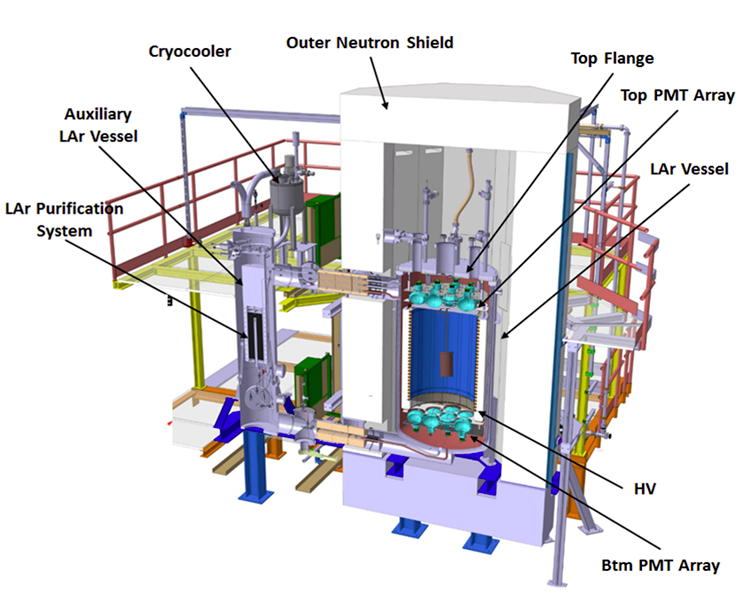 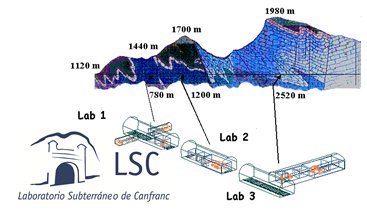 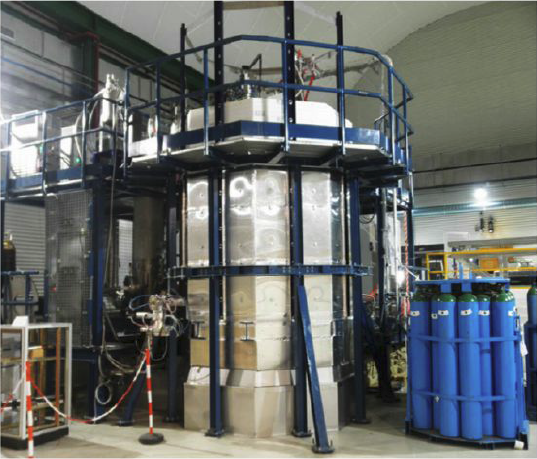 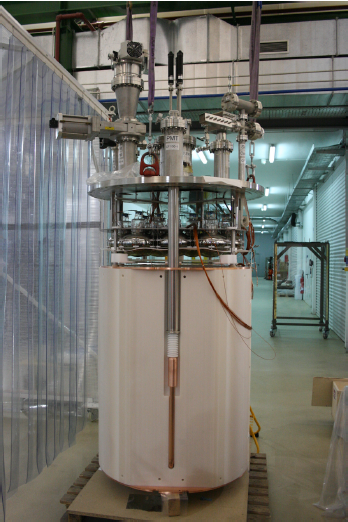 ArDM detector: 

850 kg active volume (2 t total)
Cryogenic low rad. PMT arrays (R5912  2×12)
50 cm passive neutron shield (Poly, 20 ton)
Data taken 2014-2018
12
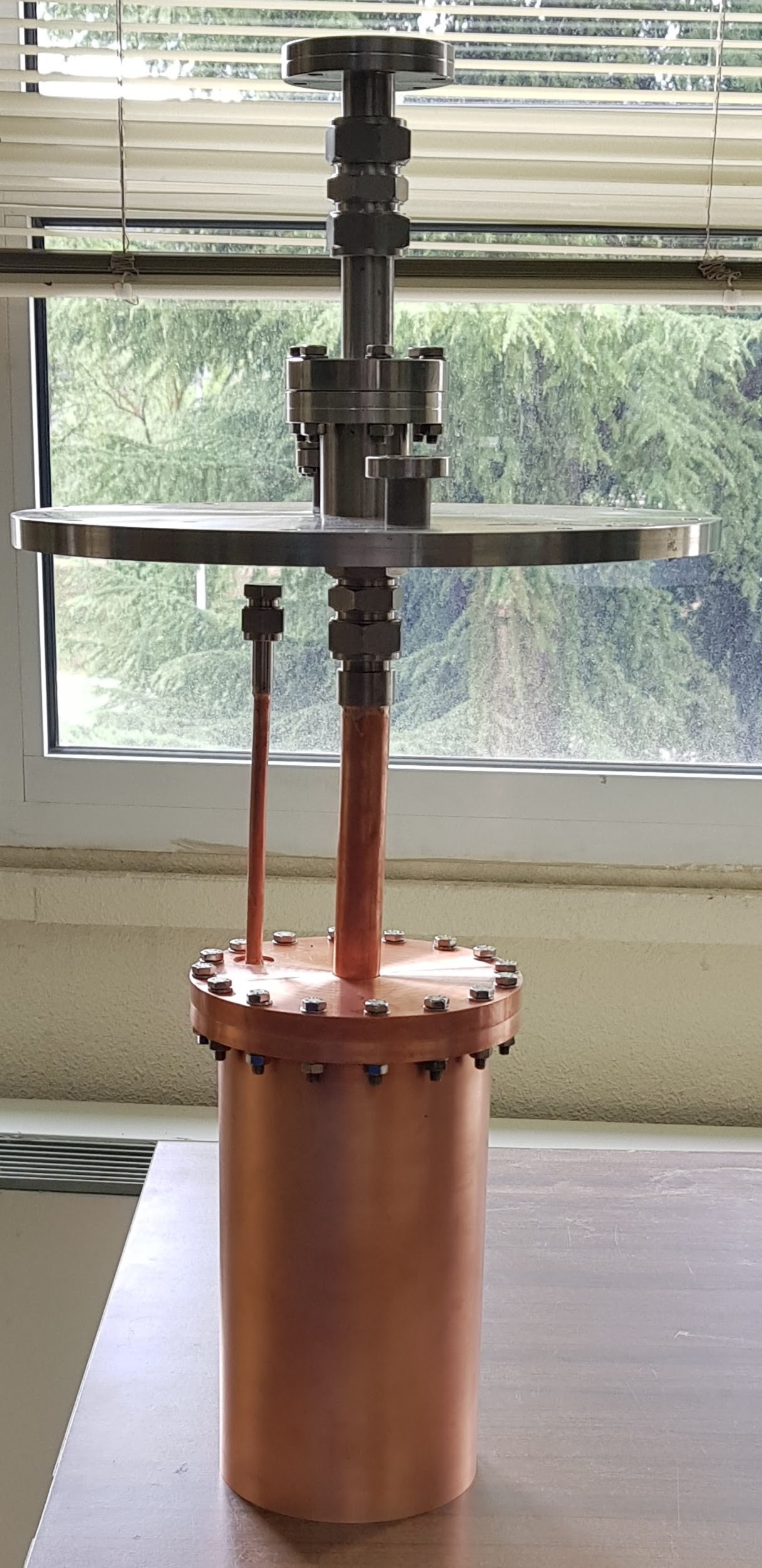 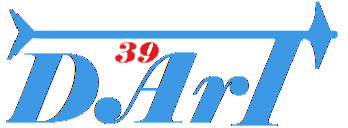 OFHC copper vessel with two top pipes. 
Two 1 cm2 SiPMs at top and bottom with the electronics integrated.
External acrylic support structure.  Cylinder + two SiPM supports.  
Internal acrylic cylinder and two disks covered with TPB (200 μg/cm2). 
Reflector around SiPMs and between acrylic cylinders. 
Act.volume of 1.4 kg:    620 evt/week for UAr (0.73 mBq/kg).
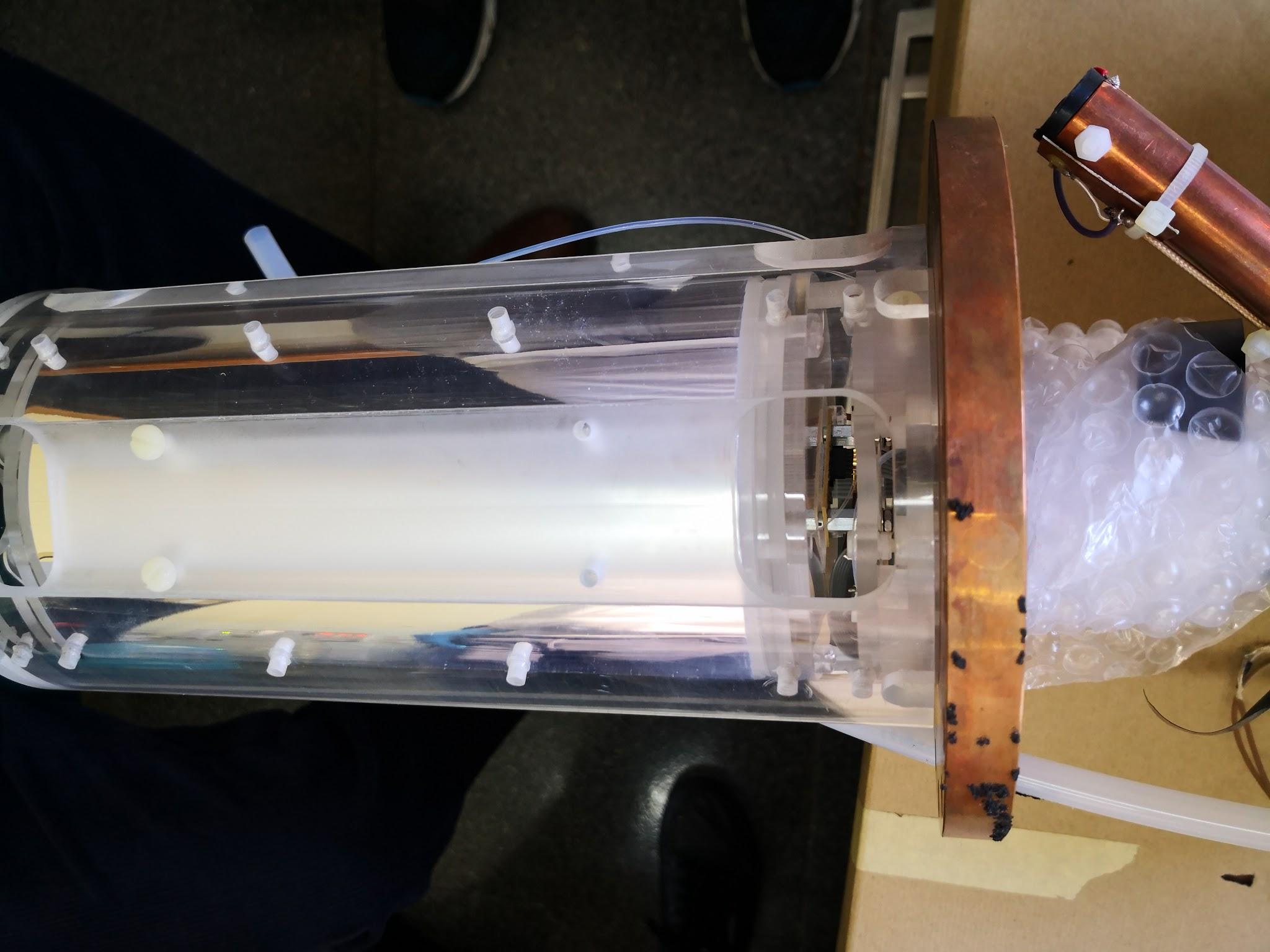 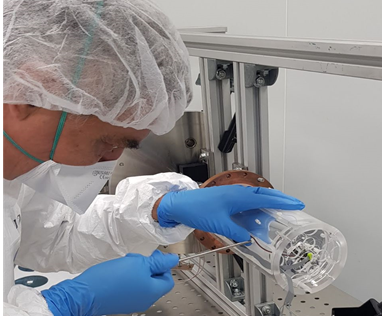 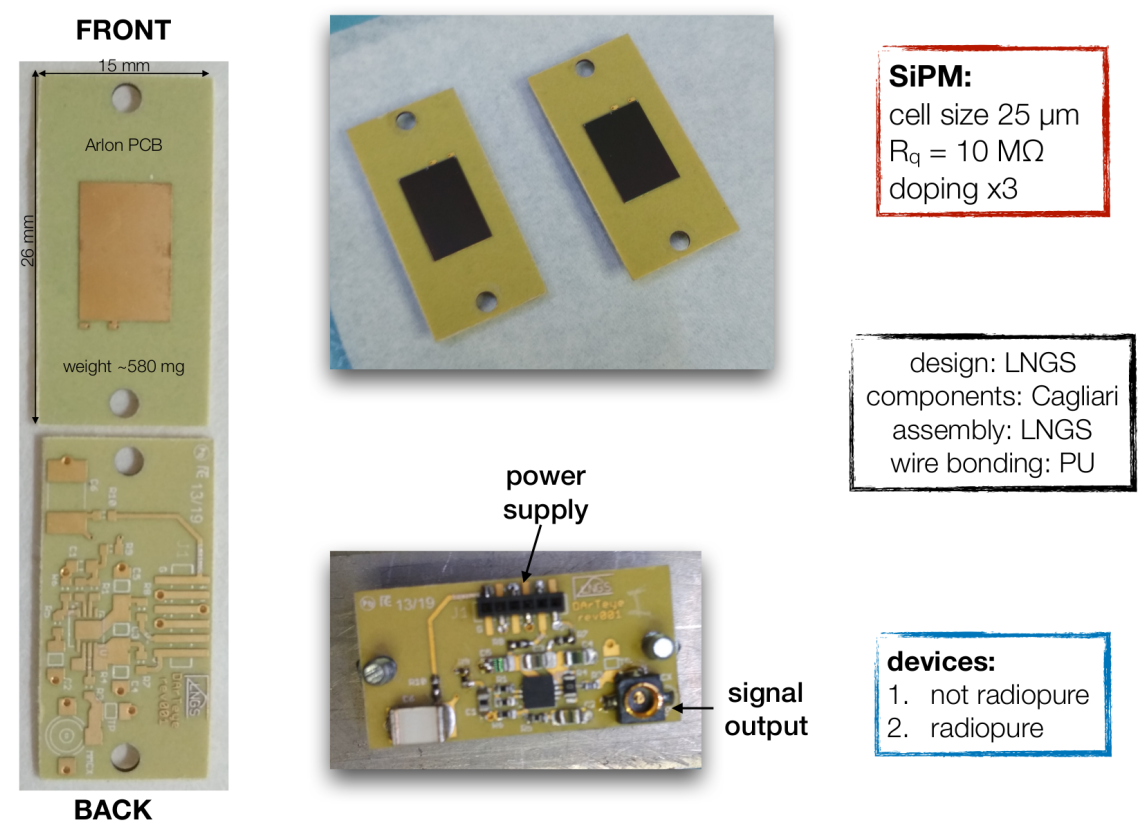 Roberto Santorelli  - TIPP 2023                      13
in ArDM
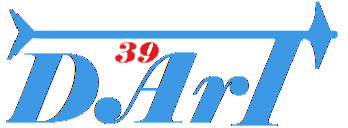 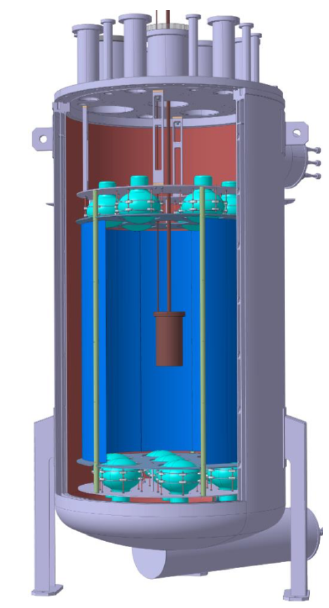 Signal: 𝛽 decays of 39Ar (ROI ∈ [0,600] keV) with < 10 keV deposited in the veto (minimal veto threshold)
Background: untagged 𝛾 particles mainly from the radioactive decays in the detector materials (+ external)
Signal 620 evt/week (D.F. 1400)
→ S/B > 1 for UAr
Roberto Santorelli  - TIPP 2023                      14
in ArDM
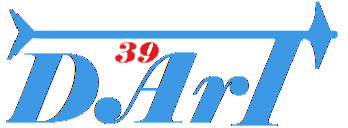 “Design and construction of a new detector to measure
ultra-low radioactive-isotope contamination of argon”
JINST 15 (2020) 02, P02024.
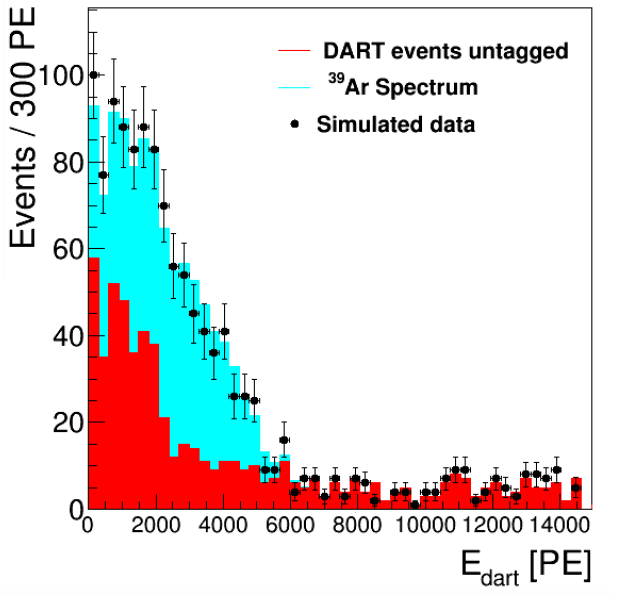 Monte Carlo
DS-50
Installation in ArDM by the end of 2023
Commissioning of DArT in ArDM in 2024
Detector fully operative from early 2025

In the long term, DArT will measure on a regular basis the UAr batches received from URANIA/ARIA before their use in DarkSide-20k
15
ArDM preparation
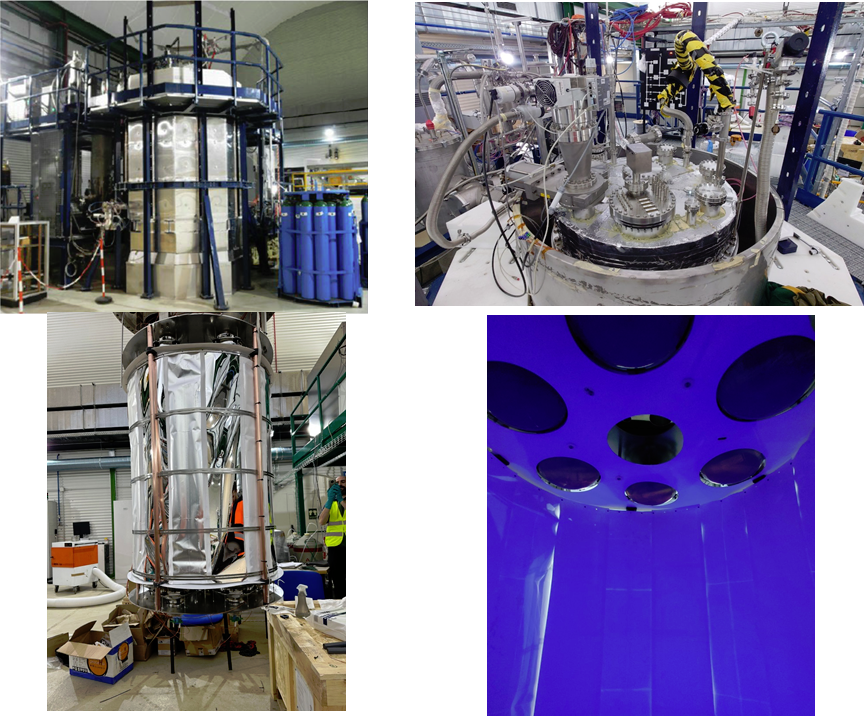 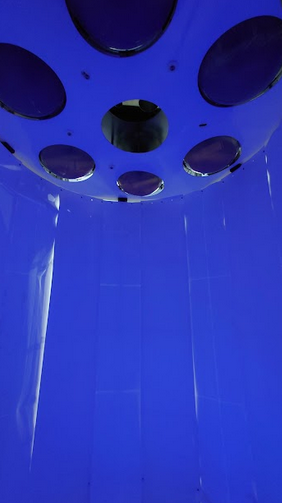 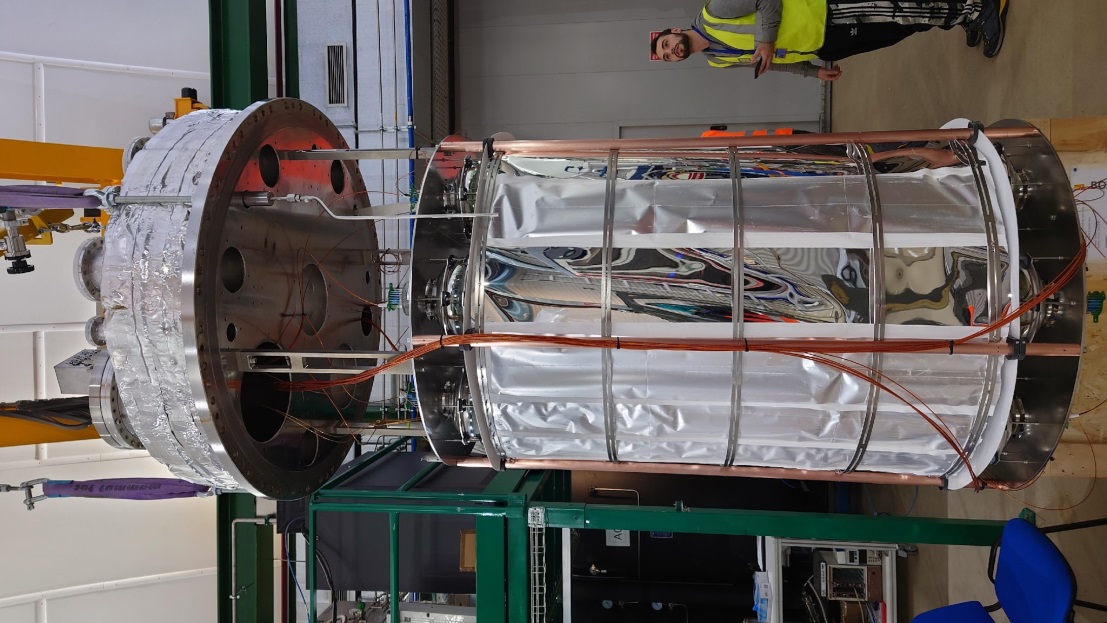 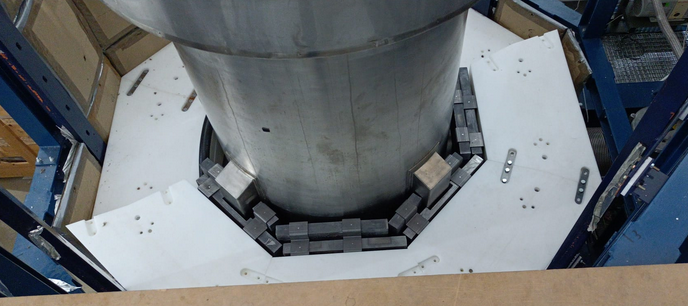 13 new cryogenic PMTs (R5912) for the veto
New reflector cage with TPB on the reflector panels
New 6 t inner Pb shield
Roberto Santorelli  - TIPP 2023                      16
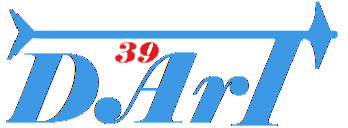 Commissioning in a test setup
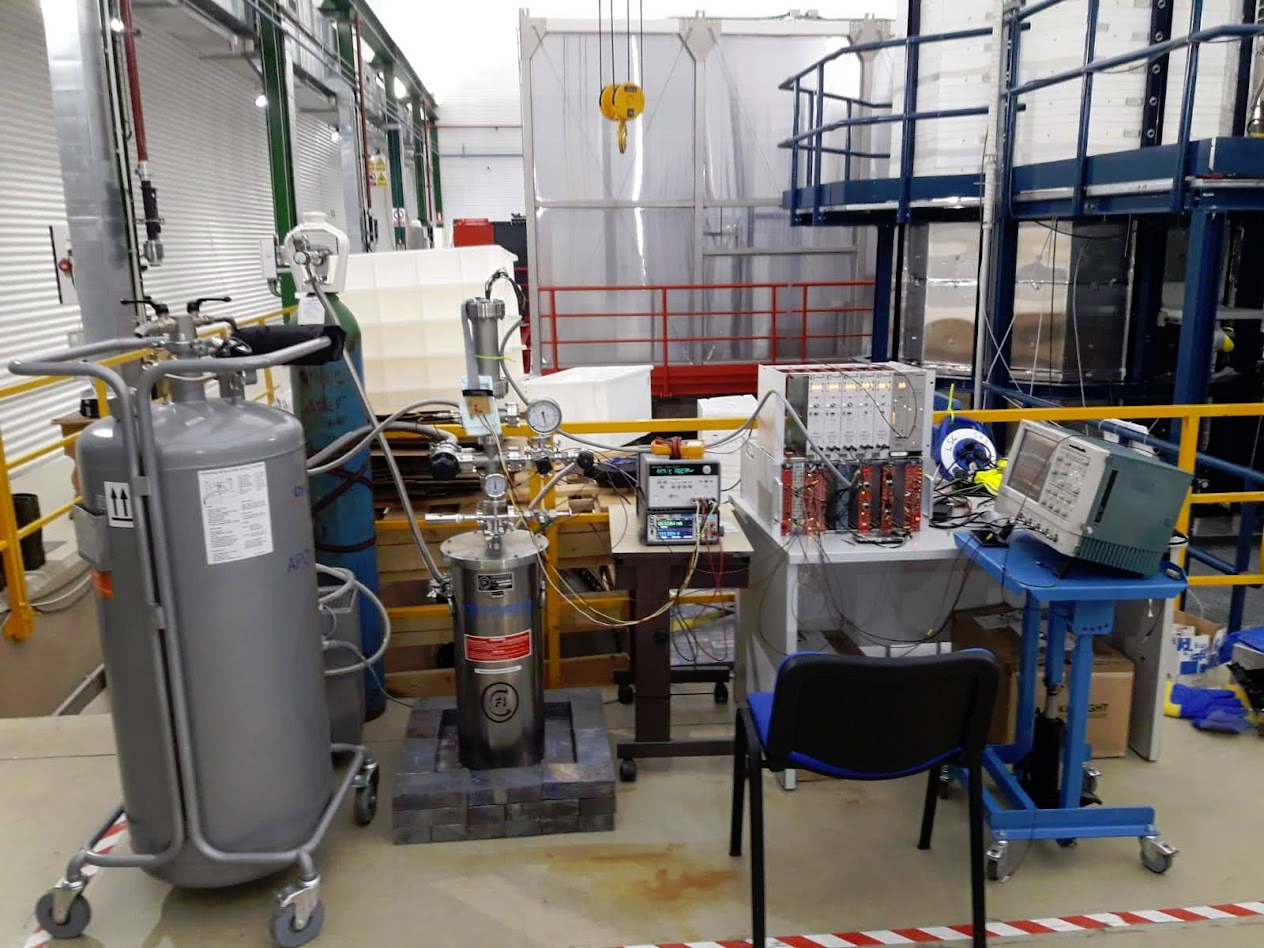 Independent from ArDM
Control on the filling level performed by Arduino Mega acting on two (In & Out) cryogenic valves.
Automatic filling system
Filling triggered by level meter.
Online monitoring with a webcam on a raspberry.
Remote actuation possible via ssh for emergencies.
Several weeks of data taking in stable conditions
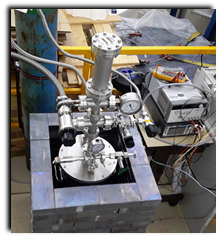 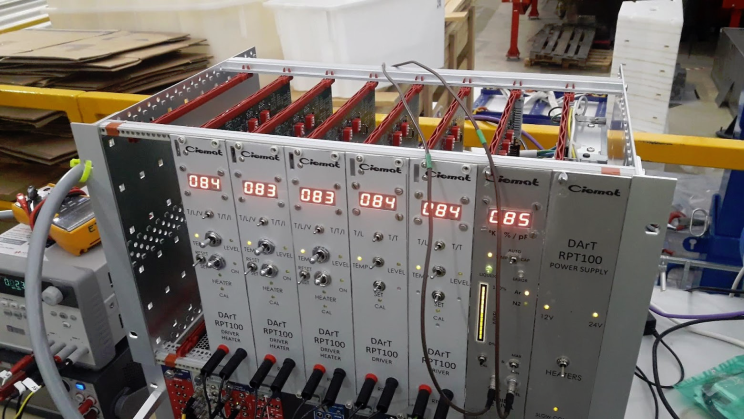 17
AAr data in the test setup
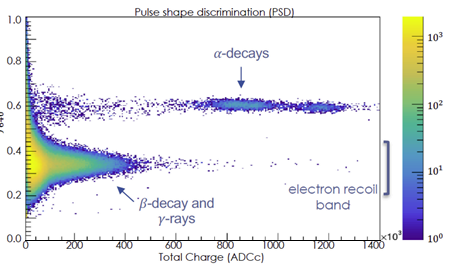 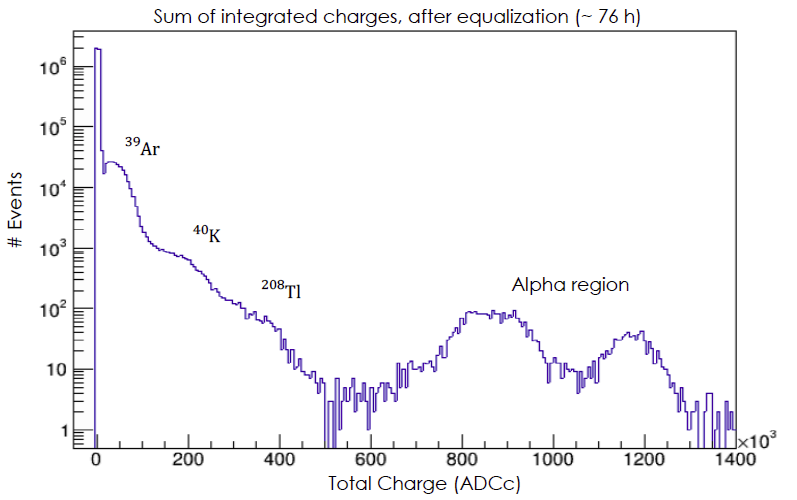 Data
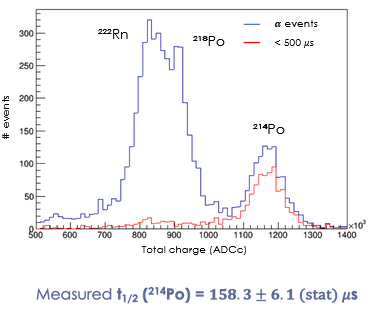 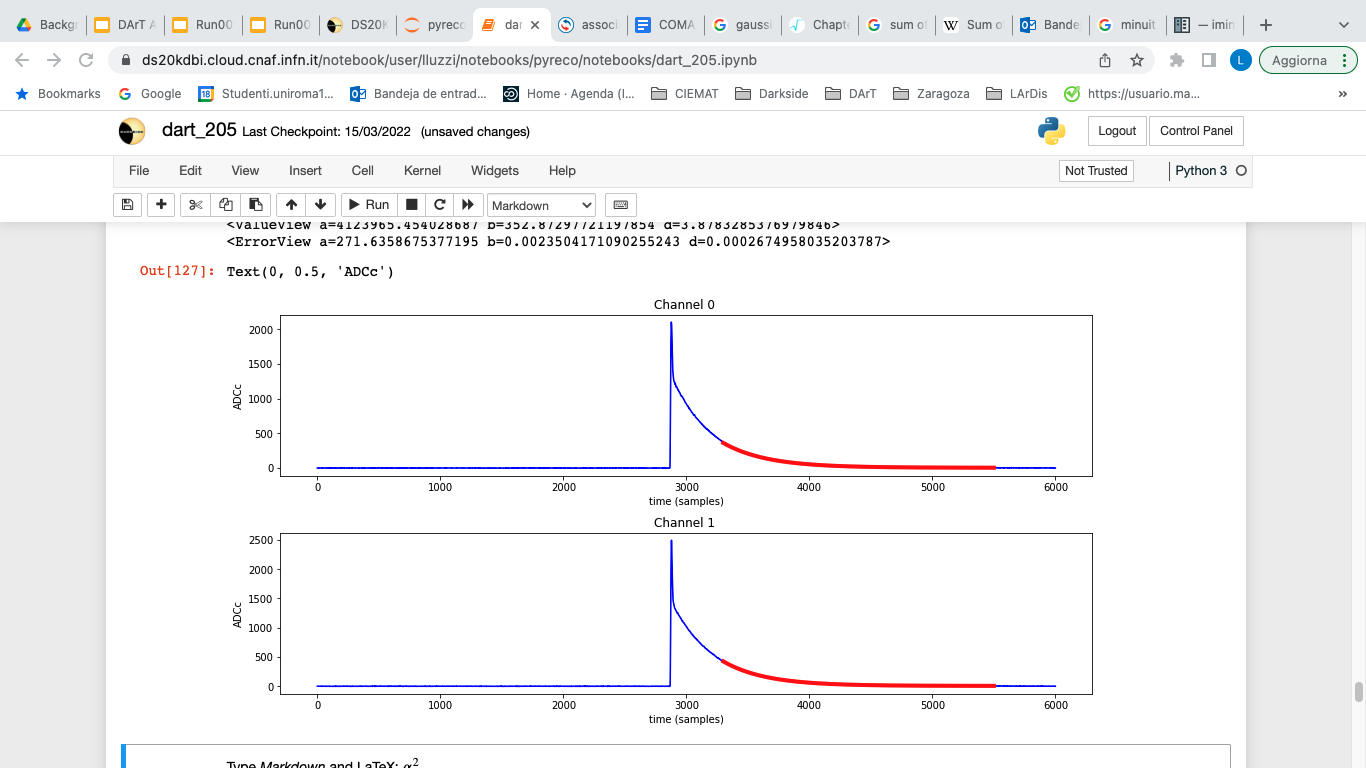  decay
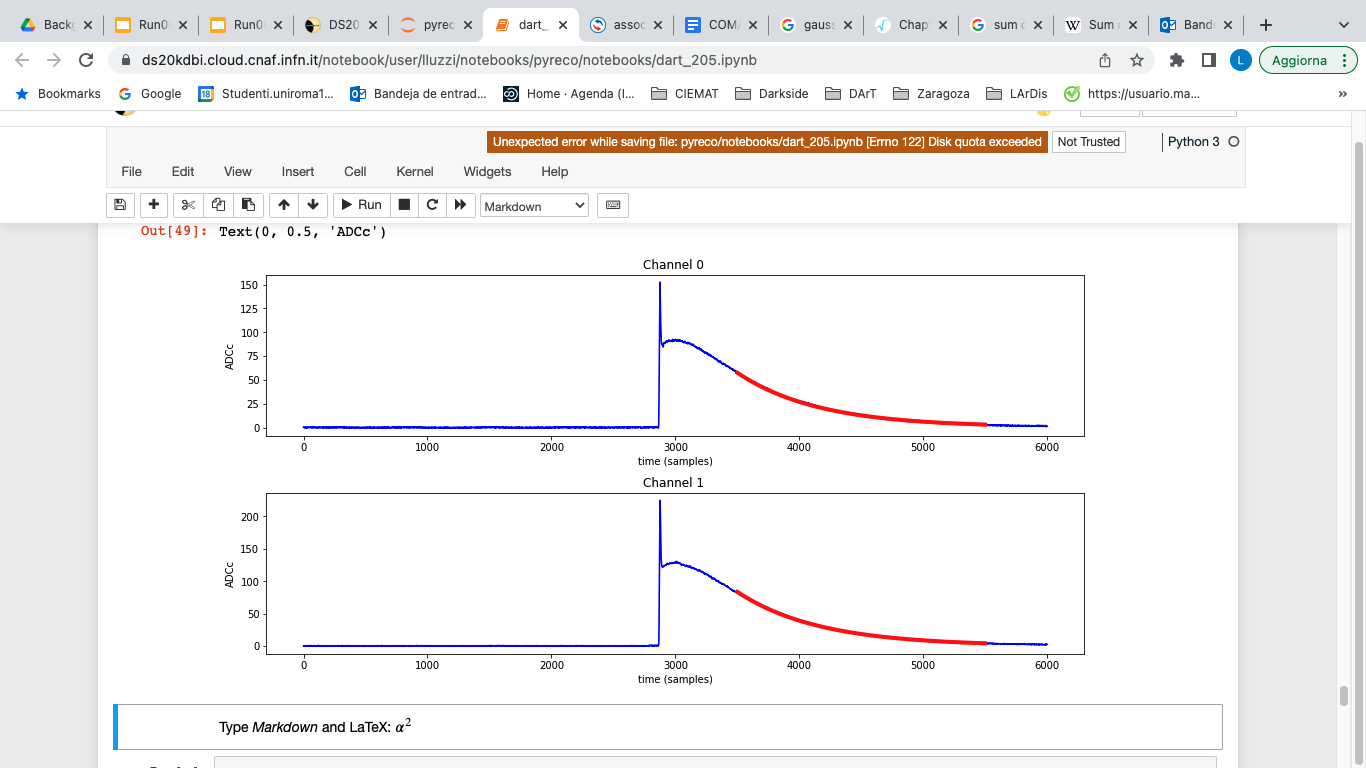 𝜷 decay
Roberto Santorelli  - TIPP 2023                      18
AAr data in the test setup
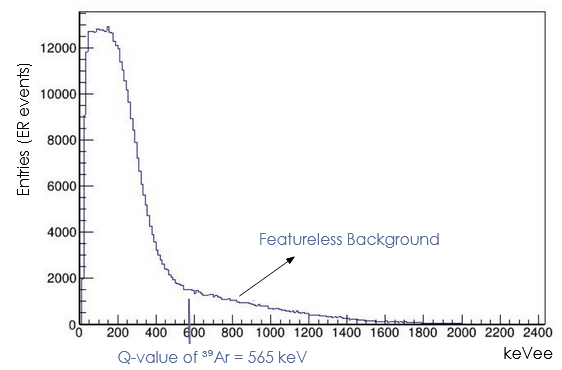 Preliminary
39Ar rate  1 Hz 
assuming a featureless linear bkg
(systematics under study)
Roberto Santorelli  - TIPP 2023                      19
UAr Transportation
We are considering liquid containers: final choice of specific container still to be made.

The activity of 39Ar induced during extraction, purification and transport on surface, in baseline conditions, is evaluated to be <5% of the UAr activity measured in DarkSide-50 (Astropart.Phys. 152 (2023) 102878), and thus considered acceptable. 

Other products in the UAr such as 37Ar and 3H are shown not to be relevant due to short half-life and assumed purification methods.
Roberto Santorelli  - TIPP 2023                      20
UAr for rare events searches
 100 t produced  for DarkSide-20k (starting Q4 of 2024)

We recently signed with the LEGEND Collaboration an agreement for the provision of 25 t of UAr for the LEGEND1000 argon veto, after the DarkSide-20k production (Ar-42 background mitigation). 

A lot of interest from other experiments 
	 COHERENT 1 t (CEvNS) 
ARGO 300t (dark matter) 
DUNE O(10,000) t
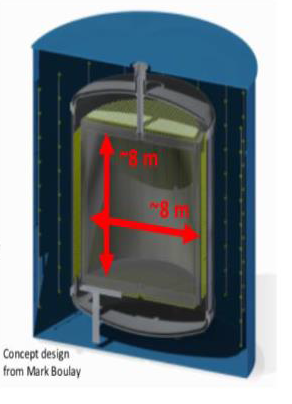 Conceptual studies : 3 kt x 10 yr
21
Conclusions
The small Ar-39 contamination does not make feasible to use atmospheric argon in the next generation of Dark Matter search experiments

~1400 depletion demonstrated in UAr: UAr will be key to the physics programs of the future DM direct search with argon 

International effort underway to procure radiopure argon extracted from underground reservoirs with three different projects: URANIA, ARIA and DArT

First 2 y production for DS-20k by the end of 2024

 A lot of interest from the rare event search community
Roberto Santorelli  - TIPP 2023                      22
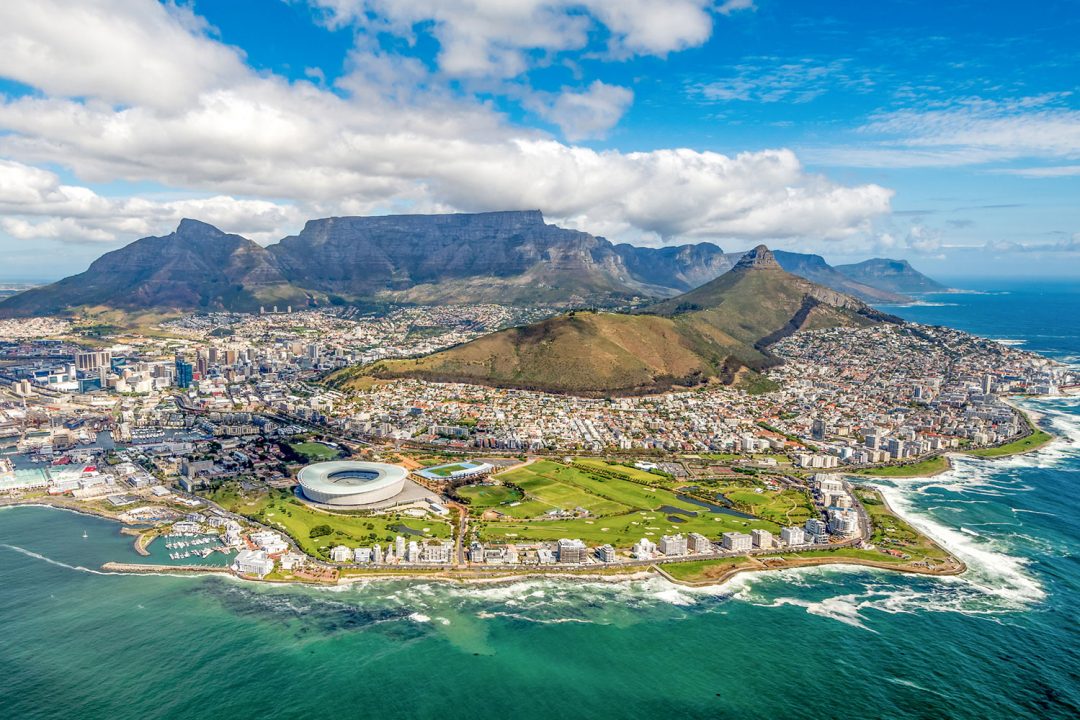 Thank you!
Extraction – Purification – Measurement
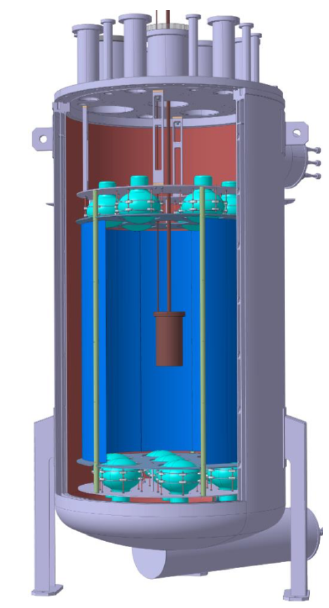 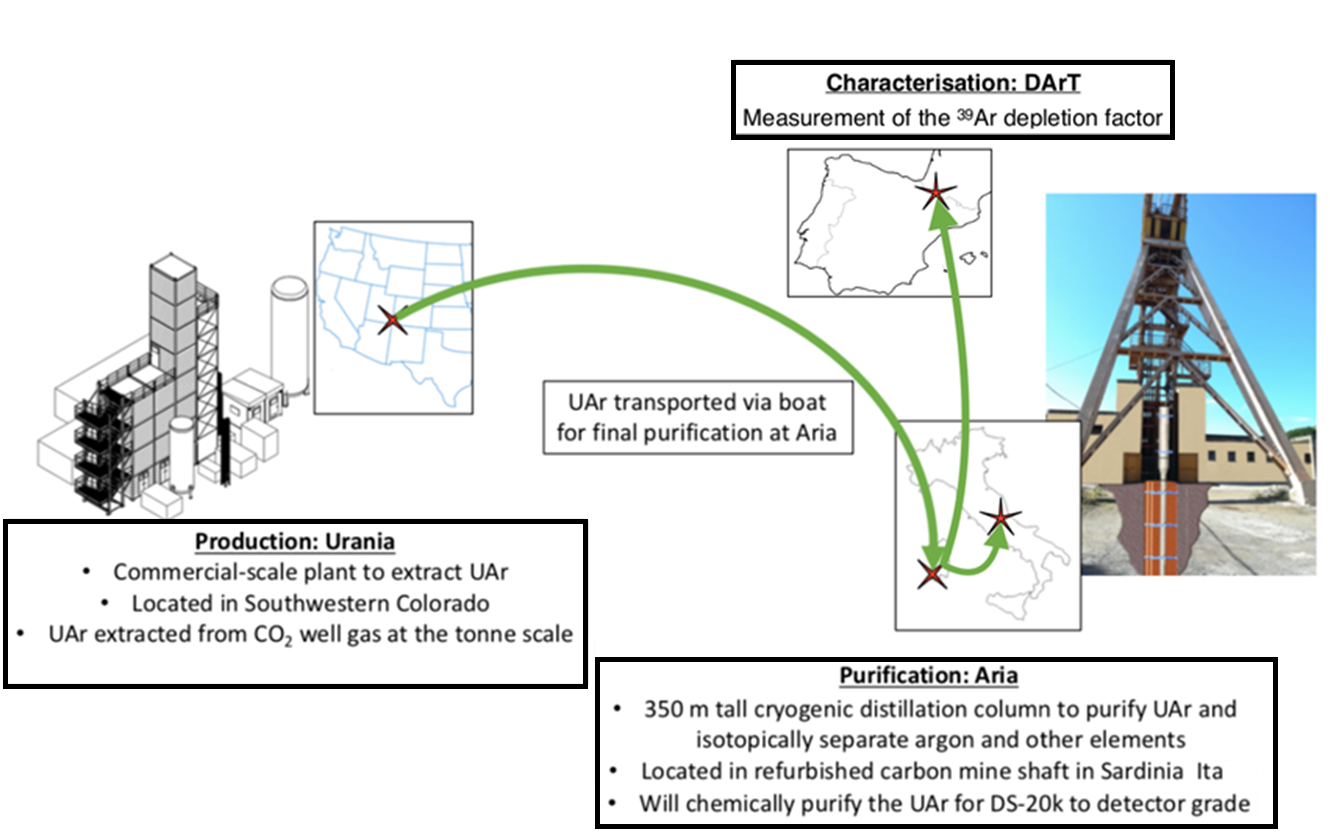 Roberto Santorelli  - TIPP 2023                      24
DarkSide-20k @ LNGS
≈650 t AAr in a  membrane cryostat,  proto-DUNE like
2 independent cryogenics purification loops
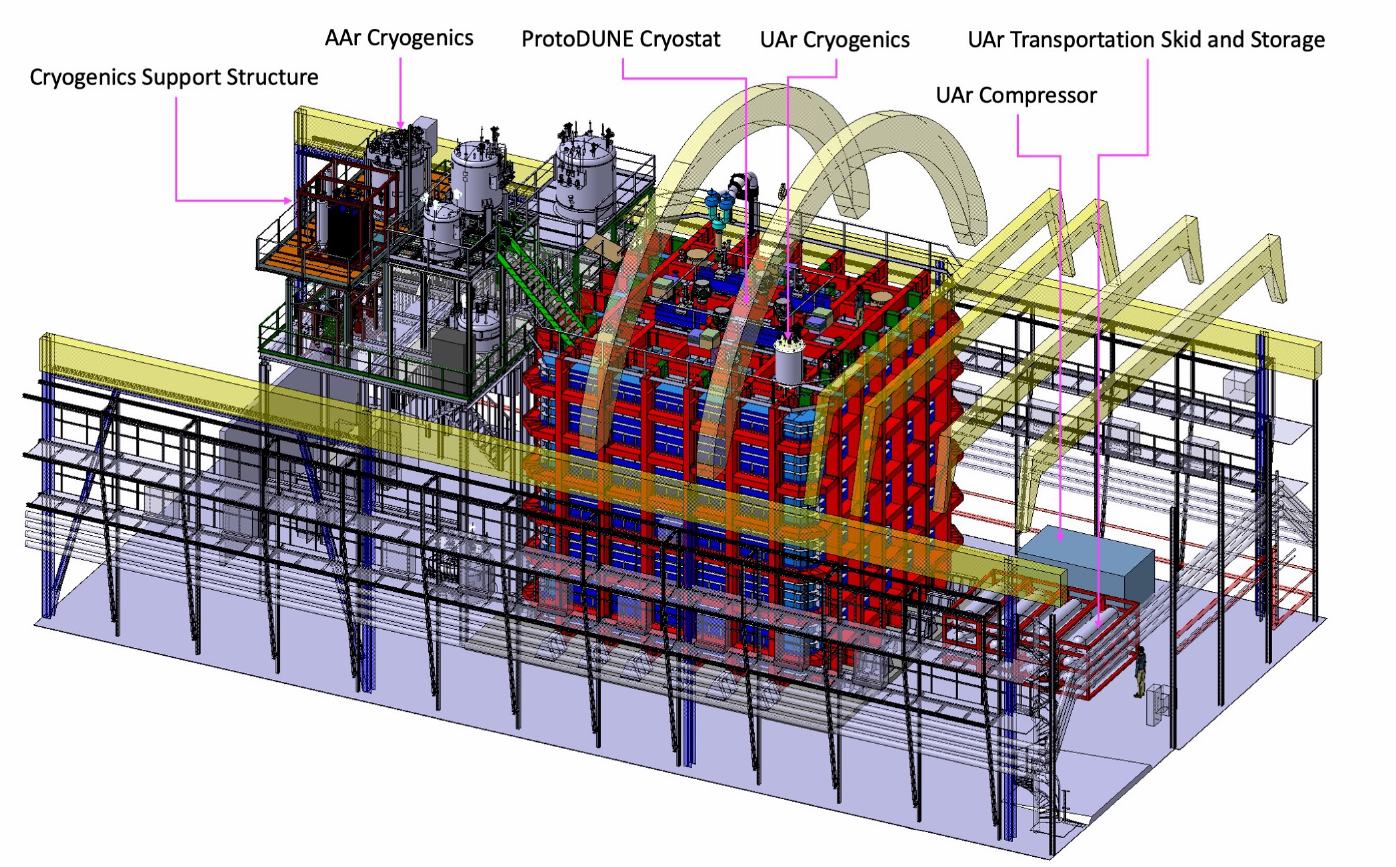 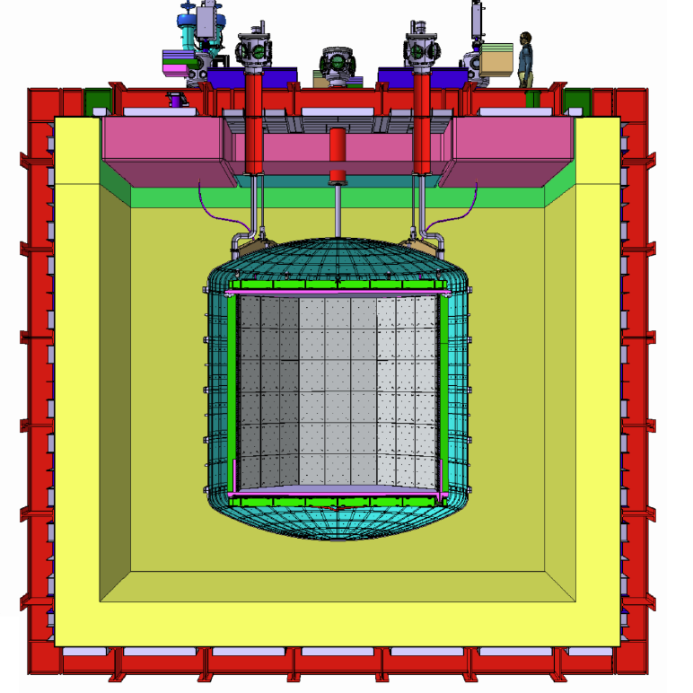 365 cm drift
50 t (20 t FV) low-radioactivity Ar (UAr)
21 m2 cryogenic SiPMs 
5 m2 cryogenic SiPMs in the Veto 
99 t UAr in total in a Ti vessel
TPC lateral walls + additional top/bottom planes
      in Gd loaded (1%) acrylic (n- thermalization/capture)
>10 phe/keV in the TPC (S1)
>20 PE/e-      (S2)
2 phe/keV in the Veto
cm (xy) and mm (z) pos. res.
Roberto Santorelli  - TIPP 2023                      25
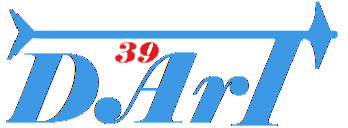 Commissioning in a test setup
Setting the operating conditions of the system
Long terms stability
Characterization of the DAQ
Study of the SiPM optimal operating conditions
Data transfer / processing / storage
Test of the reconstruction/analysis tools
Tuning of the MC
First study of the internal backgrounds
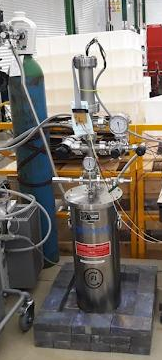 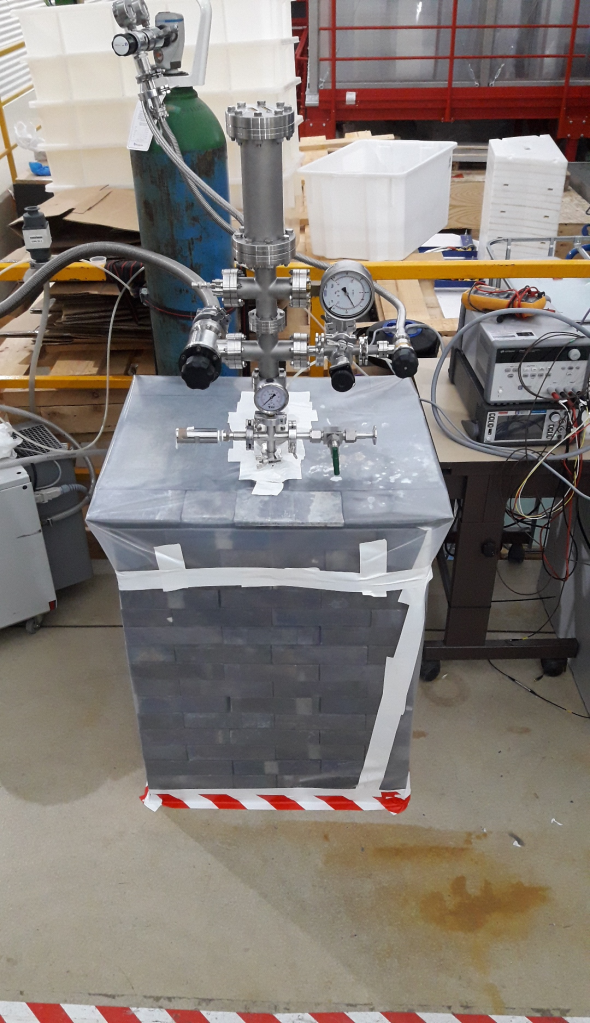 Data
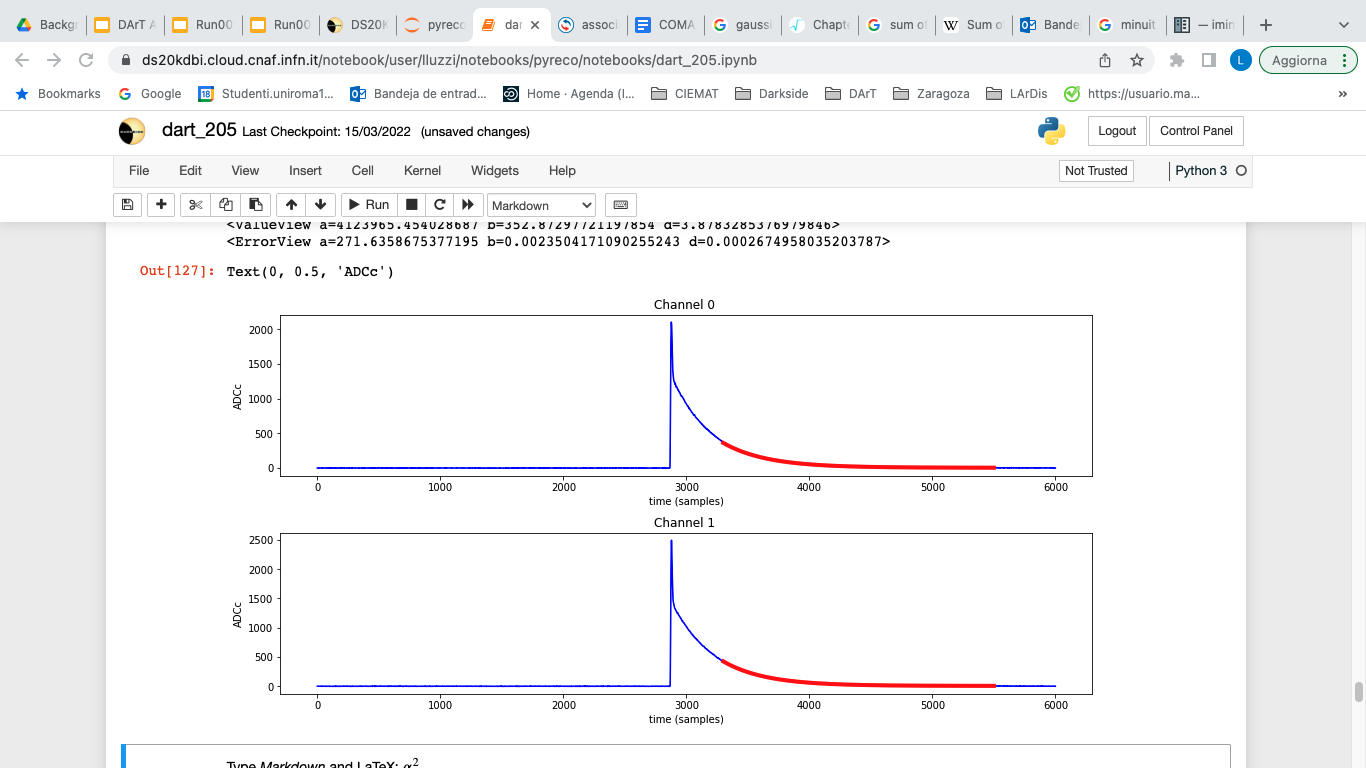  decay
Triplet lifetime 1230 ns
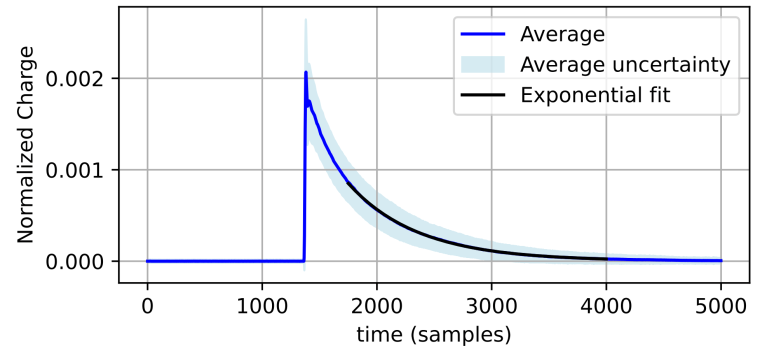 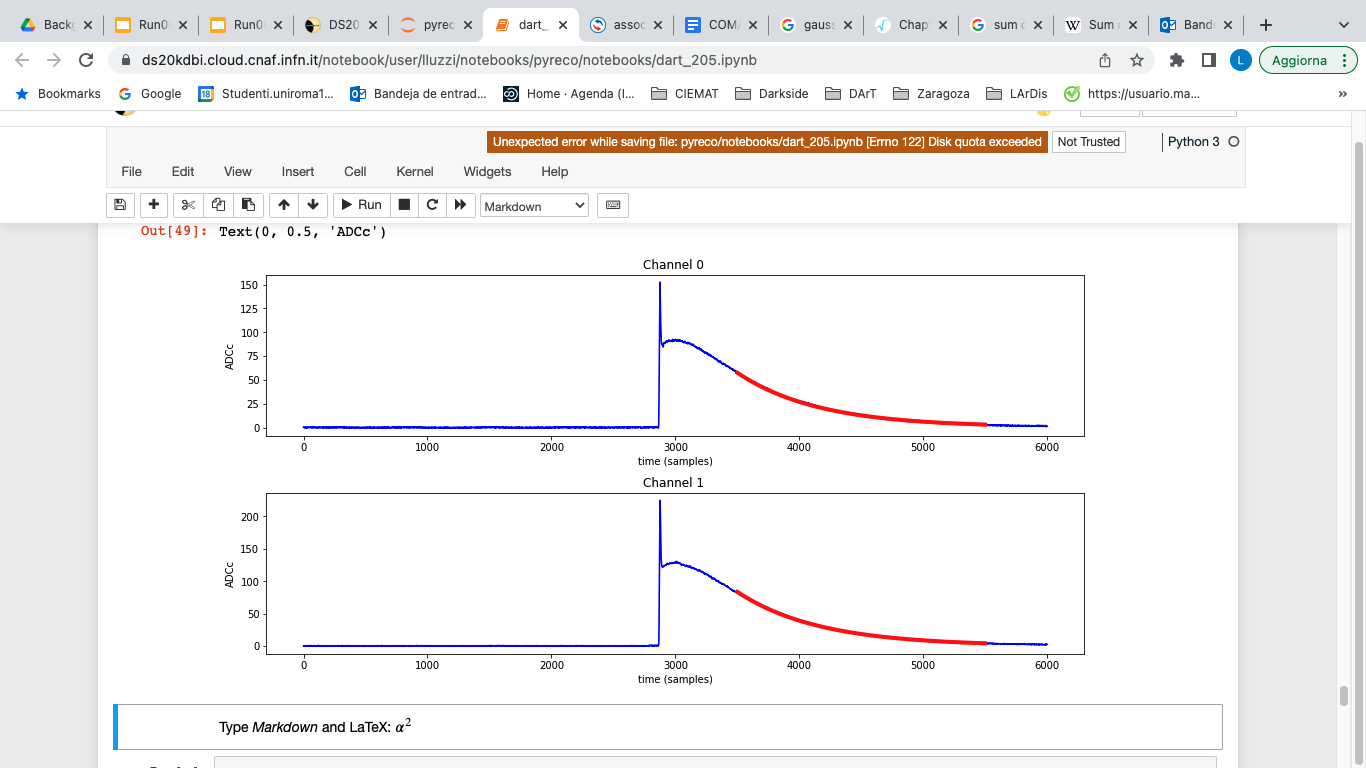 𝜷 decay
Roberto Santorelli  - TIPP 2023                      26